Ethical standards in Youth Work 
And how they support the development of Educational and Career Pathways of Youth Workers
Sladjana Petkovic
 & Ondřej Bárta

Pool of the European Youth Researchers

Brussels, 09 April 2019
Outline
Context and purpose
Methodology
Ethical nature of Youth Work
Requirements for ethical youth work practice and policy: Ethical codes and standards (3)
Ethical issues and conflicts
Concluding remarks
Open questions for youth work practice, policy and education
Context and Purpose
Follow up phase of the research project ‘Mapping education and career pathways for youth workers’ - EU-CoE Youth Partnership. 
To explore the ethical nature of youth work and to analyse content and limitations of ethical standards, identifying what they require and offer as support to youth workers in terms of educational and on-the-job/professional support. 
The paper aims to articulate main considerations for the implementation of ethical standards in supporting better quality youth work practice and policy and to identify open questions for the future empirical research.
Methodology
Descriptive and explanatory
Desk research: literature review 
Sample: reports of the mapping exercise and practice architectures; literature and ethical codes available online and in English; 
Secondary data analysis: reports from 7 focus groups (FGI 1-7) and 2 Exploratory online surveys conducted in 2018 (Survey 1: targeting youth workers; Survey 2: targeting employers and managers of youth workers).
Ethical nature of Youth Work I
Definition and primary function of Youth Work: Serving the higher purposes of inclusion and social cohesion, youth work has inherent moral elements representing a value-driven social practice which produces actions that have moral, social and political consequences (Council of Europe 2015). 
Youth work: Social practice - an occupation working within the welfare system (relationship with other professions).
Youth work is based on a community of people engaging in actions whose meanings they negotiate with each other. 
Secondary data analysis (FGI 1-7): motivation to join the community for many youth workers seems to stem from their personal histories and experiences rather than shared social values about the significance of youth work. Regardless of their educational background the respondents are rather conscious about their youth work practice being value-based and going beyond a narrow educational dimension into a wider context of youth work.
Ethical nature of Youth Work II
‘Youth work is a professional relationship in which the young person is engaged as the primary client in their social context’.(Sercombe 2010) 
‘Youth work is a practice that places young people and their interests first. Youth work is a relational practice, where the youth worker operates alongside the young person in their context. Youth work is an empowering practice that advocates for and facilitates a young person's independence, participation in society, connectedness and realisation of their rights’. (AYAC 2013)
Relational nature of Youth Work: it seeks authentic communication with young people and contributes to sustaining viable communities (CoE 2015) 
Transformative role of Youth Work (individual and societal level).
The empirical data analysis (FGI_1-7): majority of the respondents are aware of a profound relational and transforming nature of the youth work practice reflected in answers like “empowering young people” or “to be a positive influence in young people's lives”.
Requirements for ethical youth work practice and policy
Ethical codes and standards: value, role and limitations

‘Framework for ethical youth work’ by Sarah Banks
a) Ethical principles and values
b) Rules, policies and procedures
c)’Competences’ of ethical youth work practice
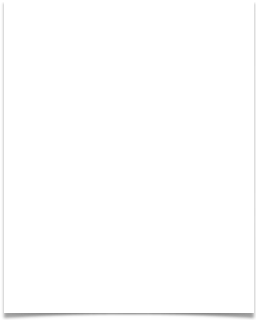 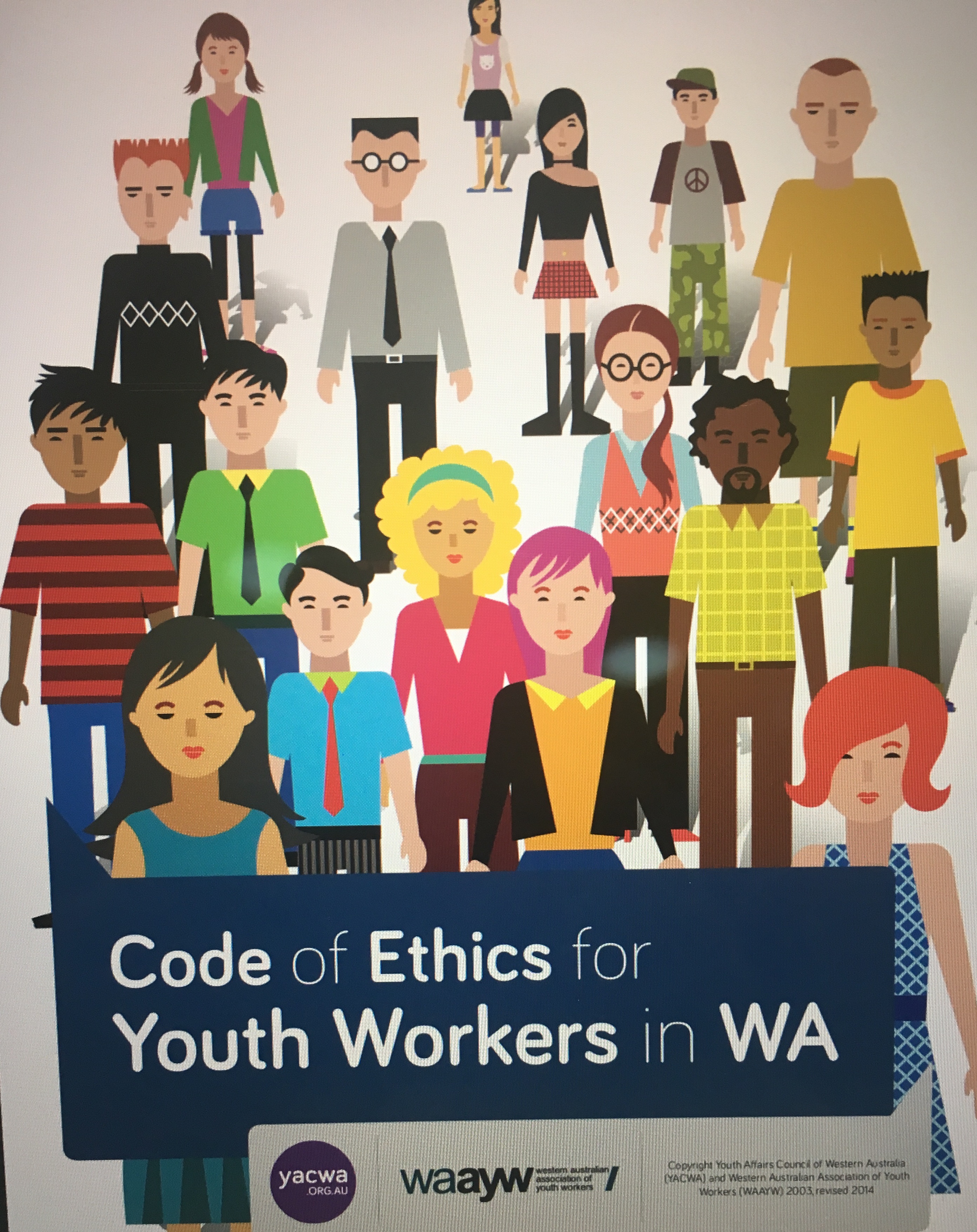 Ethical codes and standards

Ethical youth work practice is often defined through a set of ethical “standards” encompassing ethical principles and values, specific rules and policies, and moral qualities, dispositions and competences (Sarah Banks 2000).
Awareness, debate, guidance and the pursuit of clarity about the standards of “good practice” are essential for the safety and integrity of both youth workers and young people (Sercombe 2010).
Types of documents identified:Codes of Ethics, Codes of Ethical Practice, Codes of Conduct of Associations of Youth Workers, National Qualification Standards for Youth Work, Statements of values and principles etc.
Table 1. The list of “ethical codes” reviewed.
The role of Ethical codes and standards I
A valuable tools for supporting quality youth work policy and practice from the perspective of youth work practitioners and policy makers.
Development of ethical standards a) provides a conceptual framework for recognition, reflection and discussion on ethical issues in youth work, and b) identifies ethical principles and values, offering guidelines for improvement of youth work practice. 
Ethical codes define: a) how youth workers treat service users (with respect, without discrimination); b) the nature of the relationship (based on trust, confidentiality); c) how the outcomes affect the welfare of the service users (promote self-confidence, do no harm, challenge discrimination and oppressive behaviour).
The role of Ethical codes and standards II
Most of the documents equally refer to all qualified youth workers and to others working with young people without a youth work qualification, although some of them are more focused on professional quality standards for ethical youth work than others (e.g.NYA 2004; YWPCE 2001; YACWA, WAAYW 2014b; NAPOR 2017, etc.) 
Codes of ethics are not a guarantee of ethical practice but rather documents open to interpretation (Quixley and Doostkhah 2007, in Sercombe 2010). They generally do not provide a straightforward answer about what to do since they are not able to cover the wide range of contexts, cultural groups and issues that youth workers face on a daily basis. Instead, they need to encourage youth workers to think ethically in whatever situations they face, to talk together about them and to give them the tools to do so.
a) Ethical principles and values
Commonly accepted ethical standards - challenges may arise in implementation due to the interpretation of the general principles and values which can vary widely, both within and between people of different historical and cultural origins (Imam 1999).
The values provide an ethical foundation that informs professional principles and practice. 
Close relationship between values and practice: youth workers need to be involved in continuous professional reflection and development to ensure quality and ethical practice.
The principles apply the general values more directly to youth work practice and define the essential activities of enabling young people’s voluntary participation and actively seeking accountability to them and their communities.
“Ethical principles” vs “Professional principles”; “The practice responsibilities” of youth workers’
b) Rules policies and procedures
An important way of demonstrating how relatively abstract and general principles are interpreted and put into practice - towards overcoming the problem of different interpretations of the abstract principles. 
They can be very useful for youth workers, who are often exposed and isolated when handling sensitive and challenging issues in a context which has traditionally been more informal and less rule-bound than many other professions in the welfare field.
One model of integrating ethics into policy formation at the agency level includes diversification of:
Codes of ethics, at the agency level, represent the standard professional codes for youth work; or they could be specific to the agency, composed of usually general clauses.
Codes of practice (“practice principles”) refer to the way that ethical clauses play out in a particular context – still at the level of principle but firmly applied to a particular situation.
Codes of behaviour refer to actual actions and activities of youth workers.
Ethical rules can be part of the legal framework (e.g. Youth Policies in Austria (2017), Malta (2014) and partially in the Czech Republic, where youth work and social work operate in a partially overlapping niche and can relate to the National Quality Standards in Social Work (2006).
c) Competences
The rules and procedures cannot always help in cases where the youth worker faces a difficult moral choice in practice. 
Identifying youth work values and practice, and applying values and principles to practice, are considered to be some of the essential skills for understanding youth work roles and responsibilities (Sapin 2012:20). An important part of any “ethical framework” for youth work is the development of youth workers' competences and skills through education, supervision and debate with colleagues. The skills particularly required are those of “moral reasoning”- the ability to see the ethical issues in a given situation, to identify ethical principles and rules involved, to prioritise and weigh them against each other, to consider the possible courses of action and their consequences and to justify a decision taken. Moral reasoning, dependent both on the internal values, and ideally also based on the ethical code of conduct, is the ultimate tool of any professional in a dilemma, including youth workers (Banks et al 2000).
The empirical data analysis (FGI_1-7): the development of competences is essential in the induction phase of the professional career of youth worker, when different mechanisms should be in place to support new practitioners. 
Codes of ethics: requirements related to the professional development of youth workers (“Develop and maintain the required skills and competence to do the job”; “Knowledge”; “Self-awareness”; “Self-care of a youth worker”).
Survey1: youth workers consider education background important; Survey2: widely rooted framework for the development of competences, and moral qualities of the responding youth workers.
Ethical issues and conflicts
Centred around the welfare or well-being of a young person or youth group and linked to central youth work values of equity, equality, empowerment and working ethically across differences and diversity. 

Categories identified in the literature:
a) Context in which youth work is taking place (ethics and agency policy; youth work and the state); 
b) Identity and the professional development of youth workers (self-determination and negotiation of personal and professional values, interests and commitments; 
c) Professional development and self-care); 
d) The relationship with young people (the ethics of power; professional boundaries and dual relationships; empowerment and dependency in the youth work relationship; taking care and managing risk; confidentiality);
e) Relationship with other professions (referral and working across professional disciplines).
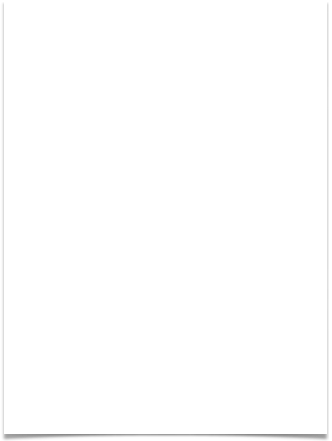 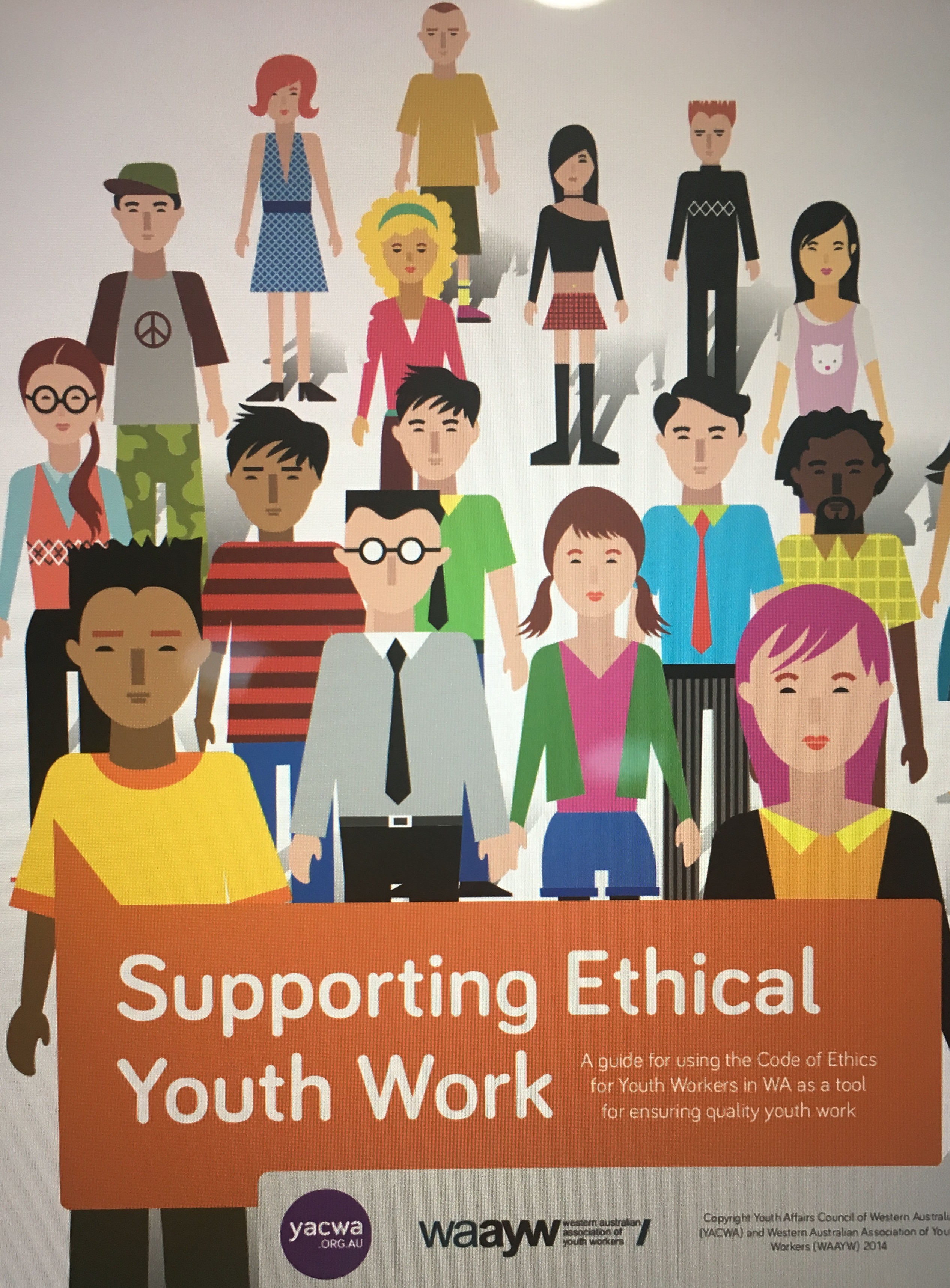 Good practice example: Guidelines provide practical tips and resources in order to help organisations that employ youth workers to put the ideas given in the ethical code into practice. 

Building awareness of the code of ethics;
Using the code in policies and procedures;
Employing ethical youth workers;
Supporting ethical youth workers.
Concluding remarks
Youth work can never be approached as a value-free area. Almost every definition and description of youth work is influenced by moral, ethical, social, cultural or political values. 
Youth work is equally embedded in policy and practice and deemed to require ethical understanding and a distinctive commitment to ethical behaviour from the youth workers involved.
The examples of reviewed ethical codes consist of either fairly general statements of principles with a primarily educational aim (encouraging reflection and debate and developing ethical awareness) or longer statements containing more detailed rules with the aim of being prescriptive. 
Complex ethical requirements - the need to produce supporting documents to assist the quality implementation: Each of the different approaches to (professional) ethics seems to have something to offer, but none offers a complete account.
Open questions - ethical youth work practice and policy
What kind of supporting mechanisms and quality assurance criteria are needed to support the implementation of ethical standards and the development of ethical youth work practice and policy? 
The power relations among the different actors in the youth sector when it comes to the development, implementation and ownership of the ethical standards in youth work policy and practice. 
How does a youth organisation evolve in terms of constructing and establishing its own ethical framework (and most importantly, what influences such a process)? Do associations and umbrella organisations come into play, and if so, how? Do national and international youth policies and their priorities, including the value-related areas, come into play?
What is the interplay between the ethical framework, youth work quality and youth work recognition? How is the youth work ethical framework influencing co-operation with other sectors? Does it create additional tensions or hurdles? Does having an ethical framework always help and what is the potential of ethical code to create barriers and to become exclusive? Does ethical code creates a common language and help to build bridges with professionals from other areas?
Open questions - education of youth workers
To further explore/discover the link between the values and ethics formation and different areas of formal education, namely how different values and morals are conveyed in different areas of the formal educational system (for example, in the IT area of study compared to that in natural sciences or humanities). 
It is vital to engage in research focusing on the area of ethics and morals in youth work studies, discovering to what extent (and using what methods) ethical frameworks are debated and embedded in different curricula, and how competences/moral qualities in students are created?
To look into these connected, yet to some extent separate, worlds: the value systems of youth workers and ethical frameworks of the youth organisations/associations. How do the youth workers develop their value basis and moral reasoning capacities? How does that relate to their very diverse formal education background and to their frequent youth work experience from their own youth?
Thank you!!
Q&A